«Путешествие в далёкое              прошлое»
Слава нашей стороне,	Слава русской старине!	И про эту старину	Я рассказывать начну,Чтобы дети знать могли	О делах родной земли.
Чем дальше в будущее входим,	                       Тем больше прошлым дорожим	И в старом красоту находим,	                                  Хоть новому принадлежим.
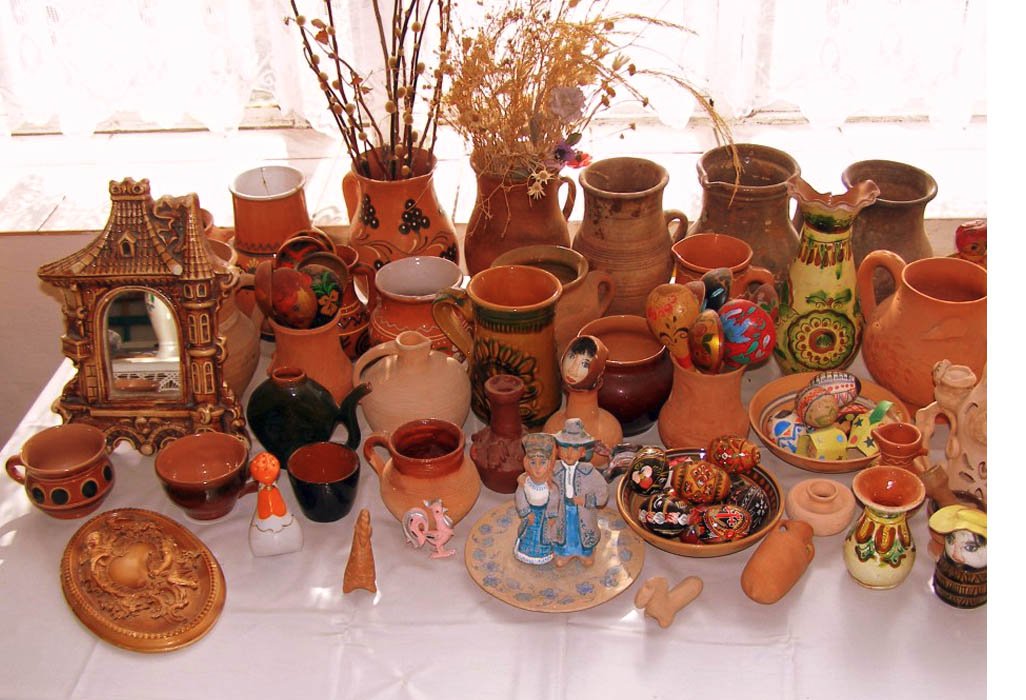 Времена теперь другие, Как и мысли, и дела – 	Далеко ушла Россия От страны, какой была!	Умный, сильный наш народ Далеко глядит вперед,	Но преданья старины Забывать мы не должны!
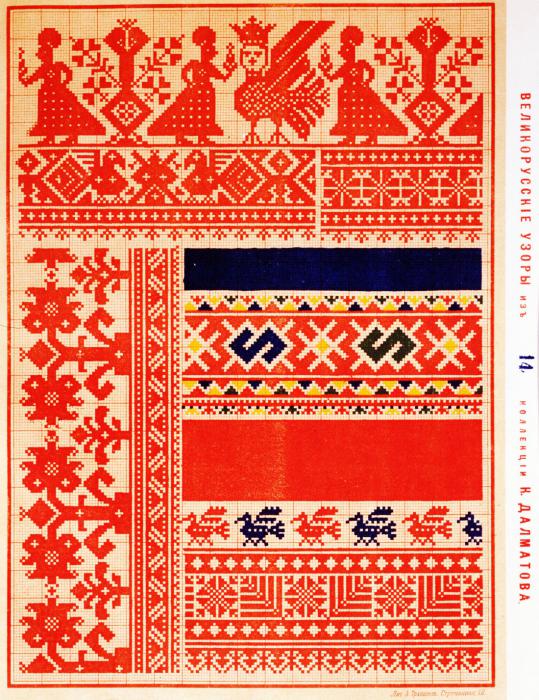 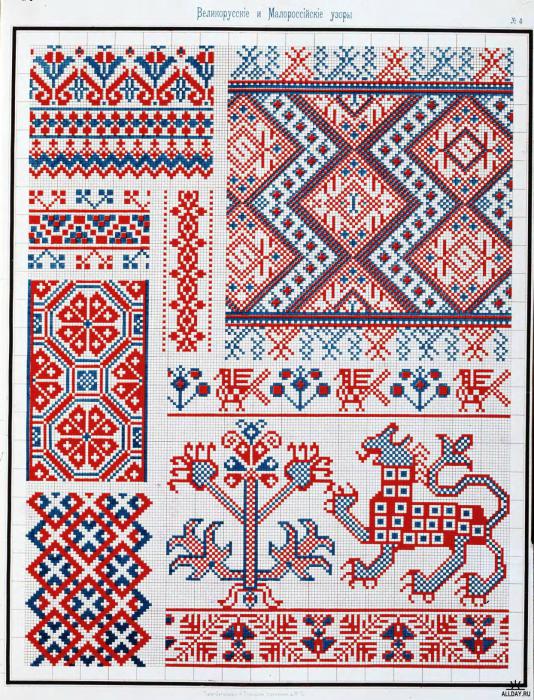 «Хозяин весел – и гости рады».